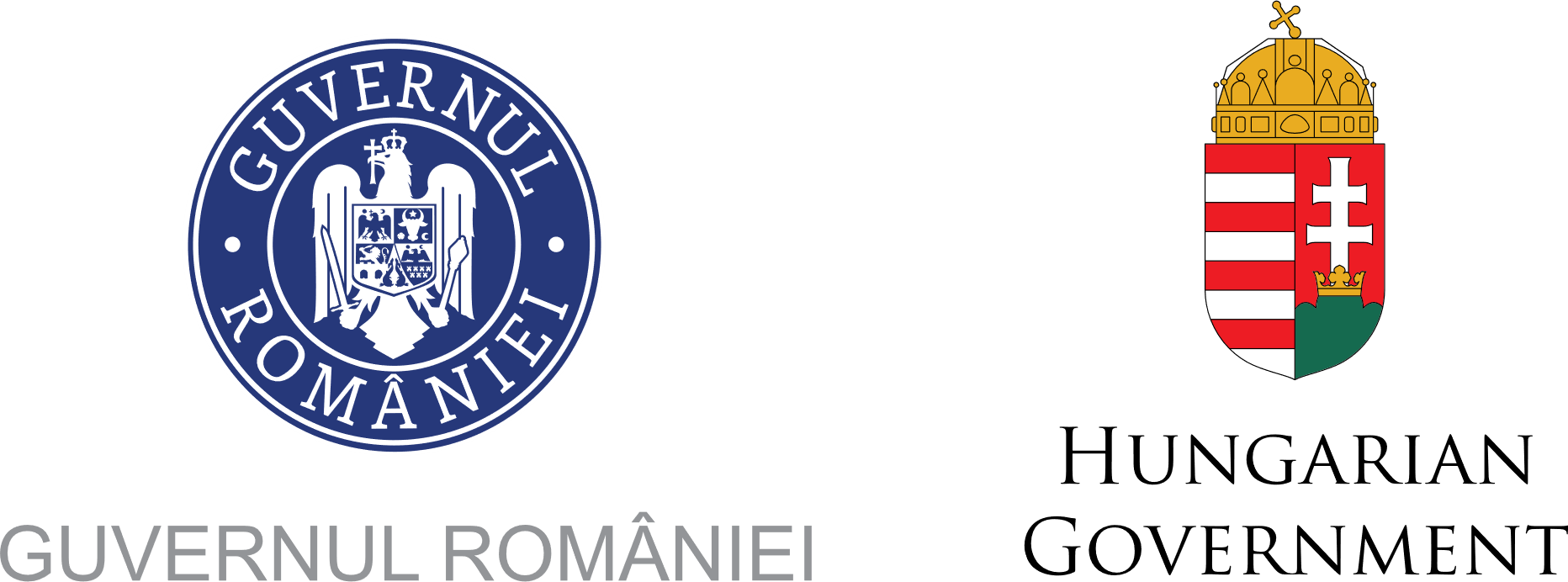 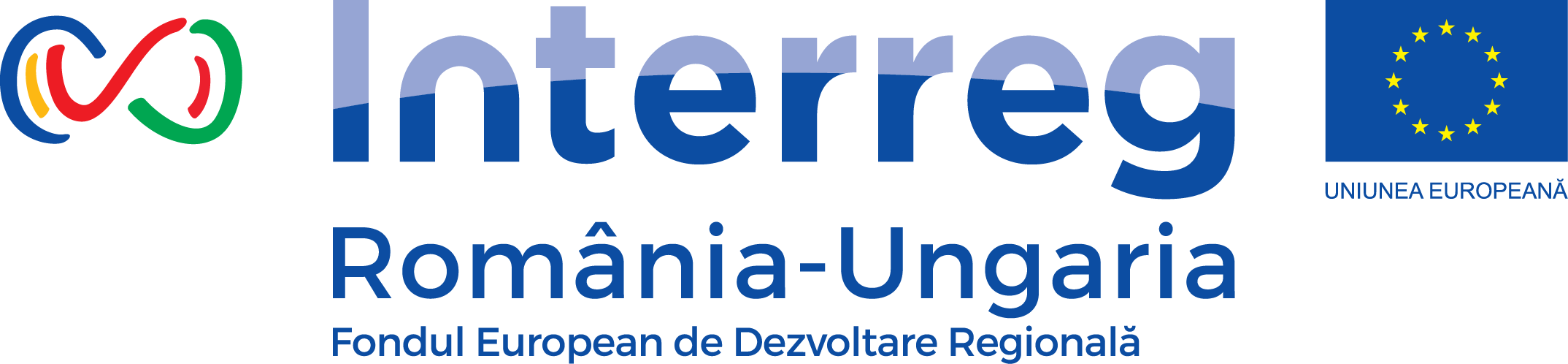 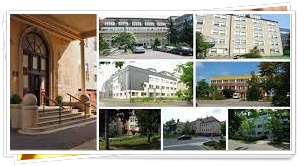 Egészségügyi intézmények​
     történelmi elemzése​
Szabolcs - Szatmár - Bereg Vármegyei Oktatókórház ​
Mátészalkai Tagkórház​
Bertáné Czine Beáta​
Parteneriat pentru un viitor mai bun                                                                                www.interreg-rohu.eu
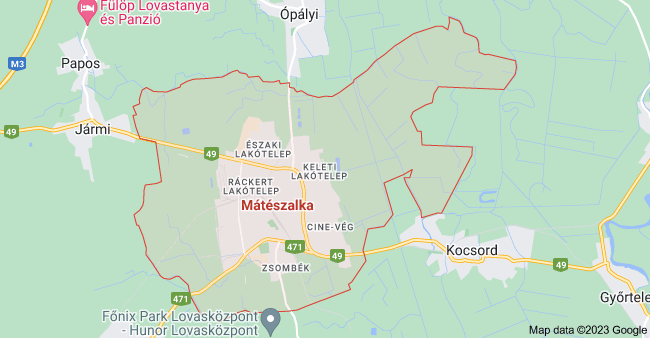 MÁTÉSZALKA 
   - a fény városa-
Mátészalka Szabolcs - Szatmár - Bereg Vármegyében a megyeszékhely Nyíregyházától 52 kilométerre keletre található. 

1969. augusztus 1. várossá nyilvánították
Parteneriat pentru un viitor mai bun                                                                                www.interreg-rohu.eu
A Város Nevezetessége​
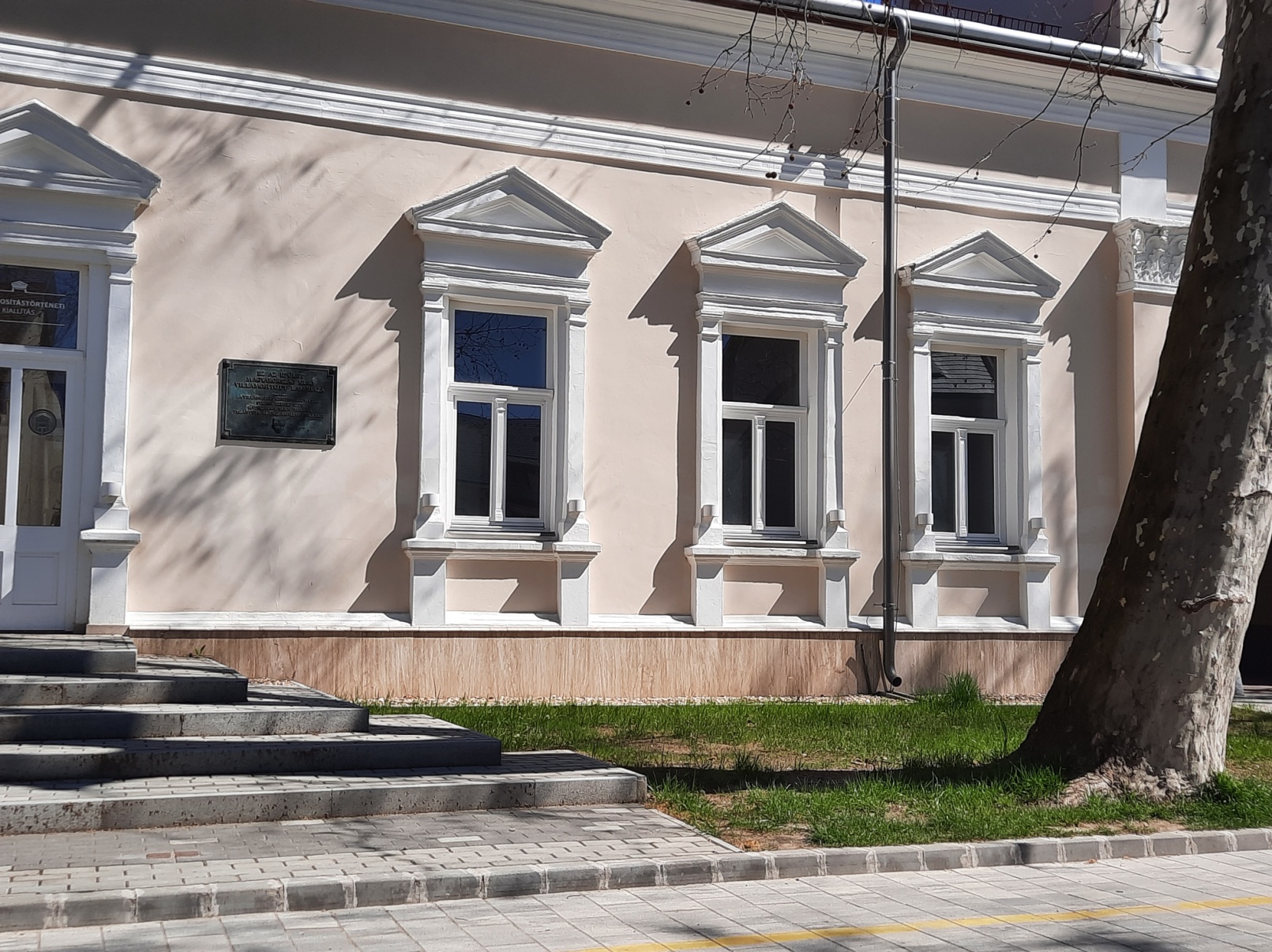 Mátészalka büszkén viseli a ”fény városa”címet
 ​
1888. Magyarországon először Mátészalkán - New Yorkkal - ​ugyanazon időben gyulladt ki a villany a Kossuth utca 16. szám alatt​
Schwartz ház,  Magyarország első villamosított lakóépülete​
Parteneriat pentru un viitor mai bun                                                                                www.interreg-rohu.eu
A Fényes napok​
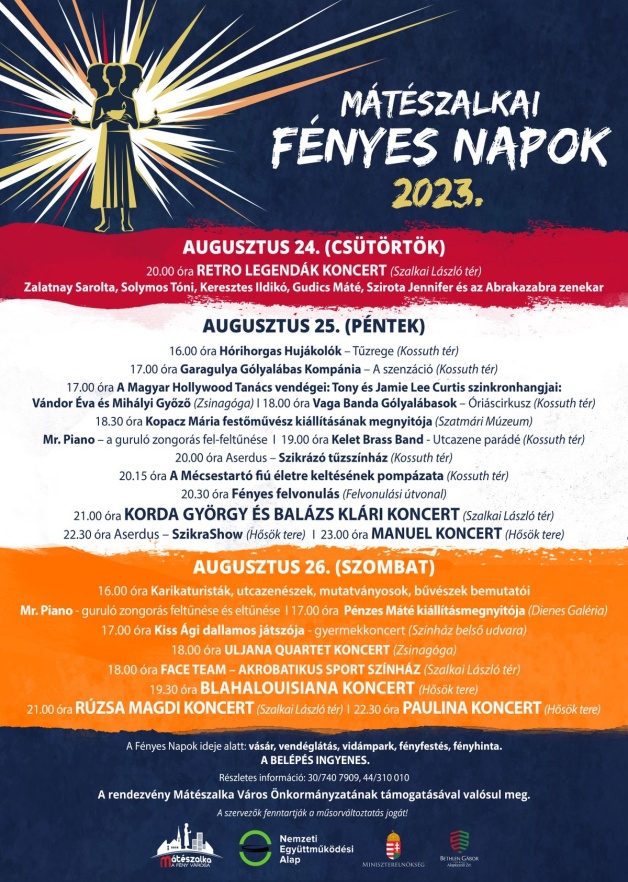 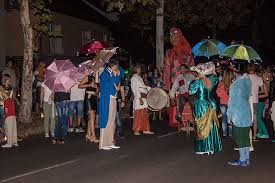 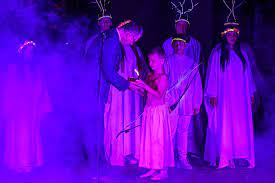 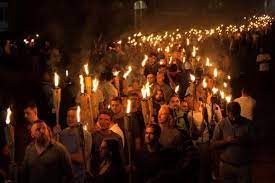 az esemény emlékére minden évben megrendezésre kerül a 3  napig tartó
       Mátészalkai Fényes  napok fesztivál 

 minden korosztály számára ingyenes  és  színes programokat kínál a 3 nap
Parteneriat pentru un viitor mai bun                                                                                www.interreg-rohu.eu
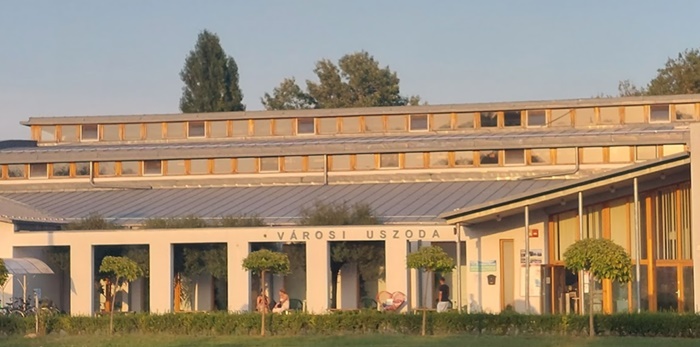 1960. augusztus 28. ünnepélyes keretek között felavatták 
      az 57 fokos meleg vizet adó Gyógyfürdőt
Alkalmas mozgásszervi megbetegedések gerinc és izületek kezelésére 
Jelenleg  uszodaként is üzemel
Mátészalka 
Gyógyfürdő
Parteneriat pentru un viitor mai bun                                                                                www.interreg-rohu.eu
Kórházak kialakulása Magyarországon
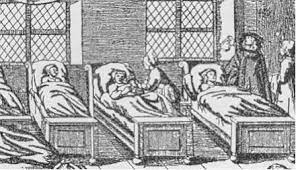 Hazánkban  letelepedő  bencés  szerzetesek  már  
      rendelkeztek  bizonyos orvostudományi 
      ismeretekkel  és  foglalkoztak  gyógyítással  is.  
XIII.  században 64  kolostorkórházról  tudunk
Később létrejöttek az ispotályok un. "Szegénykórház"

Ápolás kezdete

A kolostorkórházakban apácák végezték az ápolást a túlvilági jutalom reményében.  
A „charitas”  végzésére kiemelkedően példát statuáltak, amely az egészségügyi 
      ellátásnak évszázadokig az alapját jelentette.

Az ápolást 1951-től a diakonissza nővérek végezték.
Jelmondatuk  "Jutalmam, hogy tehetem"
Parteneriat pentru un viitor mai bun                                                                                www.interreg-rohu.eu
“A diakónia pedig nem más, mint azok a jó cselekedetek, melyek igaz hitből, Isten törvénye szerint, az Ő dicsőségére történnek
 -írja a Filadelfiát megalapító lelkész, Bodoky (Biberauer) Richárd-
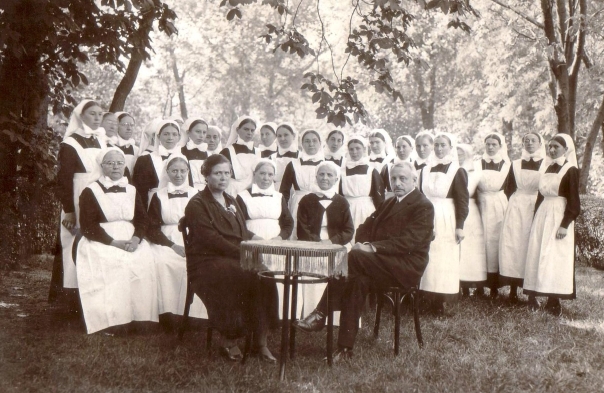 Biberauer-házaspár a diakonisszákkal-1930-körül
Parteneriat pentru un viitor mai bun                                                                                www.interreg-rohu.eu
Az orvosi tevékenység kezdete Magyarországon
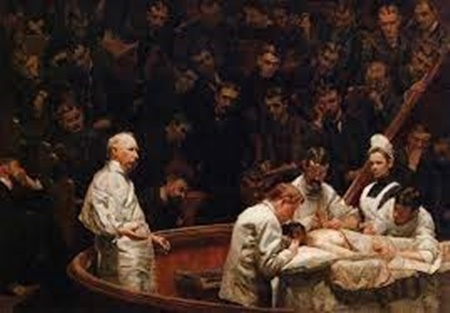 XII. század végén jelentek meg  Magyarországon az első világjáró  orvosok (sebészek)

Orvostudomány folyamatosan fejlődött
1806. Bevezették az 5 éves orvos sebészi képzést 
             ​
1844. Törvénybe iktatták a magyar nyelvű orvos képzést​
Parteneriat pentru un viitor mai bun                                                                                www.interreg-rohu.eu
Járványok
A vármegyében egymást követték a  járványok  az elmaradott 
egészségügyi állapotok erre nem voltak felkészülve így 
magasra nőtt  a halálozások száma.

1741         Pestis 
1798         Első himlőjárvány 39 gyermek áldozat
1819         Második himlőjárvány 38 gyermek áldozat
1825         Himlő és vérhasjárvány összesen 74 halálozás
1831         Nagy kolerajárvány 2 hónap alatt 153 halálos áldozat
1835         Himlő és kanyaró járvány melynek 107 áldozata volt 
1842-55   Többször is tombolt kolera, vérhas és himlőjárvány,
                  összesen 107 emberéletet követelt
1873         Kolera ismét pusztított ezúttal 63 haláleset volt
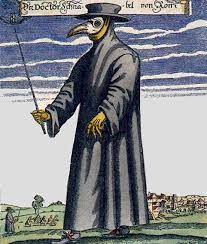 Parteneriat pentru un viitor mai bun                                                                                www.interreg-rohu.eu
„Ragályos kór”
az un. „ragályos” betegeket már ebben a korban is elkülönítették

2 fontos „népbetegség” tombolt  →  TBC és Nemibetegség (Lues)

magas csecsemőhalálozások  →  egyes községekben 20 % fölötti

az akkori uralkodó osztályok elhanyagolták ezt a problémát, figyelmük 
     csak annyira terjedt ki, hogy a vérbaj (lues) nagyfokú terjedését 
     megakadályozzák amikor már őket is fenyegette a veszély

1883- Mátészalka első kórház jellegű intézménye →  Állami  „bujasenyvi”  kórház
Parteneriat pentru un viitor mai bun                                                                                www.interreg-rohu.eu
Állami „bujasenyvi” kórház​​
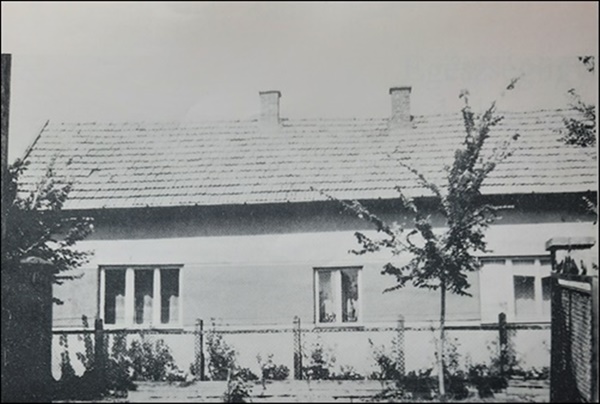 1883-ban 30 betegággyal kezdte meg működését
1932-ig fogadta a betegeket                     ​​
feladata: a  nemi  betegek    elkülönítése és gondozása​
Parteneriat pentru un viitor mai bun                                                                                www.interreg-rohu.eu
A Mátészalkai kórház története​
Az egészségügyi elmaradottság arra késztette az illetékeseket,  hogy    Mátészalkán egy modern megyei kórház építését   szorgalmazzák.

1911  Óriási orvos és gyógyszertár hiány

47 159 lakosra → 6 orvos   és 4  gyógyszertár jutott

4446 elhunyt lakos közül → 2561 részesült kezelésben 

1904 lakos egyáltalán nem részesült semmilyen ellátásban


1912. január 18-án a „Mátészalka és Vidéke” újságban megjelent  a „szlogen” → „Kórházat Mátészalkának”
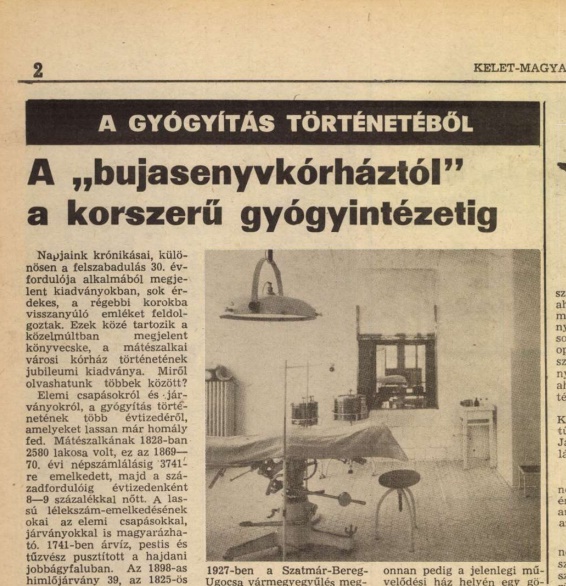 Parteneriat pentru un viitor mai bun                                                                                www.interreg-rohu.eu
A Trianoni békeszerződés hatása Szatmár Vármegye Egészségügyi helyzetére
1920-as évek előtt Szatmár megye egészségügyi ellátását a  nagybányai, nagykárolyi, szatmárnémeti és fehérgyarmati kórházak biztosították

Trianon  után  a  Magyarországra  szakadt  szatmári  rész  
       kórház  nélkül  maradt

A fehérgyarmati kis kórház a feladat ellátására 
      önmagában nem volt képes

az  állandó  maláriaveszély  viszont az  egészségügyi ellátás mielőbbi megoldását követelte

Hosszú és fáradságos küzdelem után a kórház Mátészalkán épülni kezdett. (1929-1932)
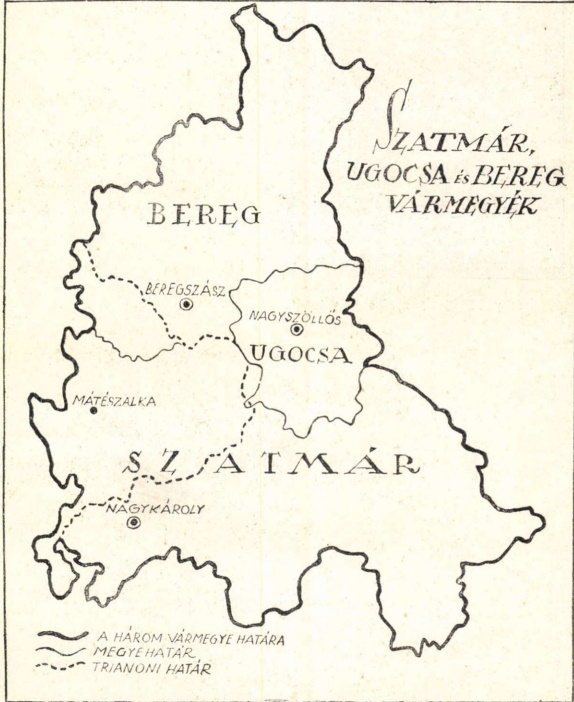 Parteneriat pentru un viitor mai bun                                                                                www.interreg-rohu.eu
Zöldkeresztes  Egészségvédelmi  Szolgálat
A  magas csecsemőhalálozások miatt a hatóságoknak intézkedni kellett.

- Fokozott anya- és csecsemő-védelem

- 1927. Zöldkeresztes Egészségvédelmi Szolgálat Mo.
 Alapító: dr. Johan Béla orvos

- Feladata: falvakban az anya- és csecsemővédelem, 
                   fertőző betegségek elleni küzdelem

A munkát okleveles védőnők végezték

- 1932. Vármegyénkben első lépések megtörténtek

- 1934. júliusában Mátészalkán kezdte el működését
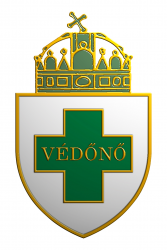 Zöldkeresztes védőnő jelvénye
Parteneriat pentru un viitor mai bun                                                                                www.interreg-rohu.eu
Mátészalkai kórház első épülete
Ünnepélyes megnyitása: 1932. november 21.- én  74 ággyal
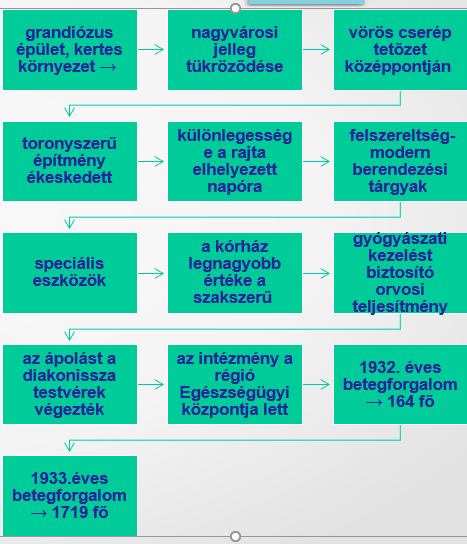 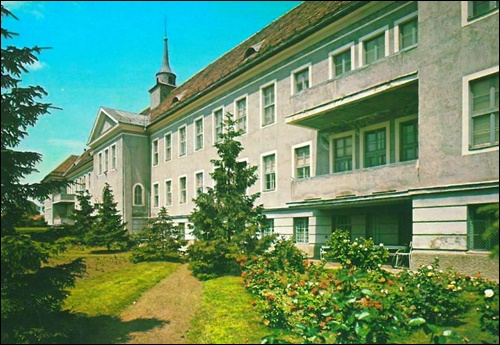 Parteneriat pentru un viitor mai bun                                                                                www.interreg-rohu.eu
A mátészalkai tüdőgondozó intézet
Városunkban a kórházzal ugyanazon időben alakult a megye első tüdőgondozója.

 1936. Új Tüdőbeteg Gondozó Intézetet állított fel az OTSZE 
                  (Országos Tüdőbeteg Szanatórium Egyesület)

A tüdőgondozó intézet forgalma évről évre növekedett
1936-ban 5010 fő
1937-ben 6700 fő
1940-ben 8000 fő körül mozgott

Nyilvántartott tbc-s beteg
1958-ban 815 fő
1977-ben 157 fő

Új megbetegedések száma
1958-ban 208 fő 
1977-ben 27 fő volt

Hazánkban 1954 - óta tbc ellen minden újszülött védőoltást kap.
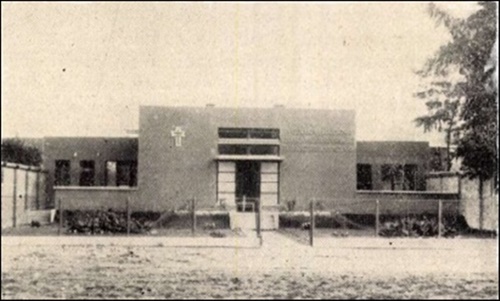 Parteneriat pentru un viitor mai bun                                                                                www.interreg-rohu.eu
A  rendelőintézet
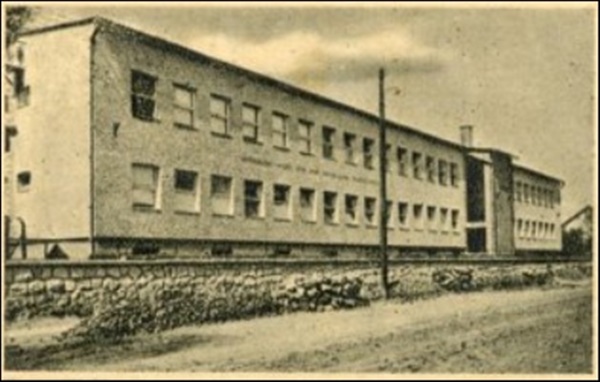 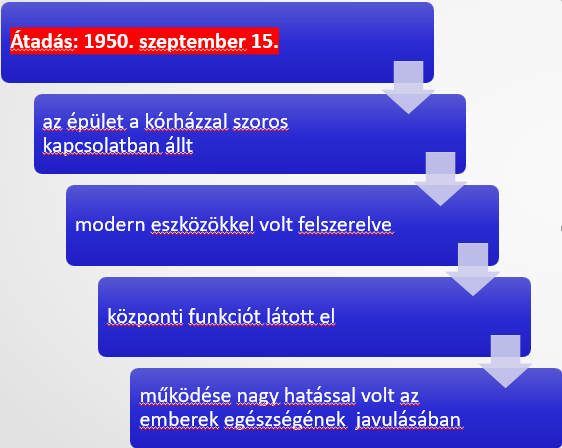 Parteneriat pentru un viitor mai bun                                                                                www.interreg-rohu.eu
A 65 ágyas pavilon​
Az épület átadása: 1972. június 10.

A korszerűen felszerelt épületben három kórházi osztály kapott helyet​
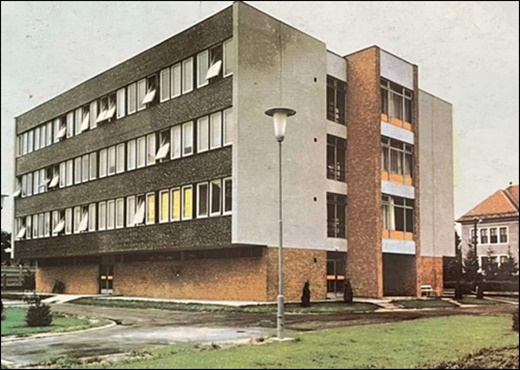 I. em.  →  szemészeti osztály​
II.em.  →  fül-orr-gége osztály ​
III.em. →  bőrgyógyászati osztály​
Ezzel a lépéssel megyei kórház 
szervezettségűvé fejlődött az intézmény​.
Parteneriat pentru un viitor mai bun                                                                                www.interreg-rohu.eu
A 100 ágyas pavilon
1976. az épület átadása 

az egyre növekvő betegszám miatt a kórházban folyamatos volt az ágyszámfejlesztés
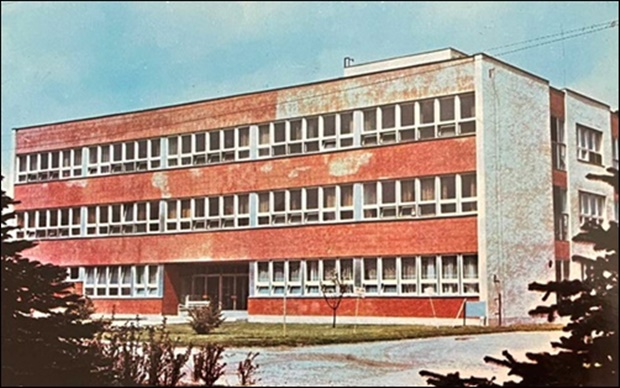 a pavilon 3 szintből állt

Fsz.    →  igazgatás, nővéröltöző
I.em.  → belgyógyászat osztály ​
II.em. → csecsemő és gyermekosztály ​
Parteneriat pentru un viitor mai bun                                                                                www.interreg-rohu.eu
A Sebészeti tömb
A kórház fejlődése együtt haladt         a változó igényekkel mind az épületek,  orvosi műszerek, gyógyszerek,  orvostechnikai  eszközök   
     bevezetésének vonatkozásában.
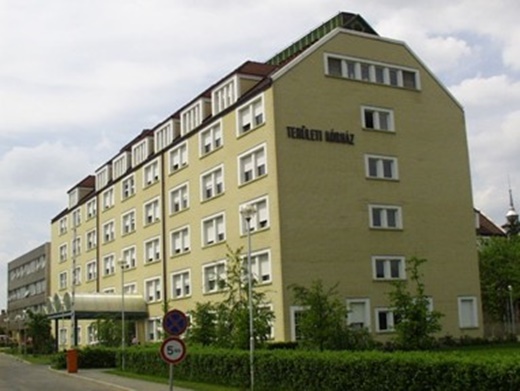 Ezt a fejlődést tükrözi a teljesen modern szinte már a XXI. századnak megfelelő  Sebészeti tömb  hotel  és  diagnosztika  épülete.

1995 - ben került  átadásra

A létesítmény hotel szolgáltatást és korszerű  orvostechnológiát valósított meg.
Parteneriat pentru un viitor mai bun                                                                                www.interreg-rohu.eu
A kórház első épületének lebontása után
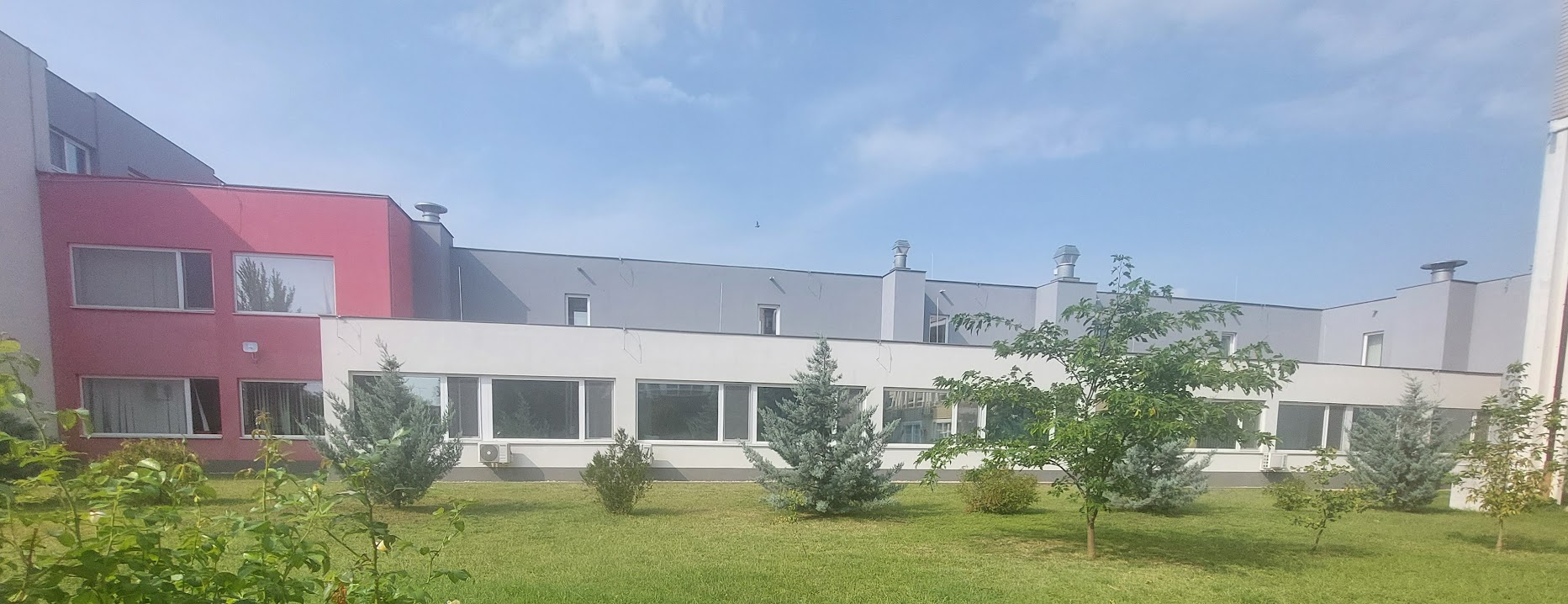 2015-ben egy projekt keretében valósult meg a Szabolcs-Szatmár-Bereg Megyei Kórházak 
és Egyetemi Oktatókórház telephelyeinek fejlesztése

Ekkor került lebontásra az 1932. november 21-én felavatott II. Rákóczi Ferenc közkórház 
épülete, helyére épült egy új Szakrendelő létesítmény.
Parteneriat pentru un viitor mai bun                                                                                www.interreg-rohu.eu
A Torony
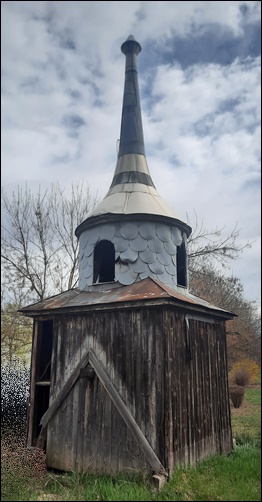 Az  épület  történelmi  fontosságát  figyelembe  véve  a  Mátészalkai  Önkormányzat őriz az épületből egy részt 
      - a torony építményét- .


Megtalálható a Mátészalkai Városgazda Nonprofit Kft. jelenlegi telephelyén Mátészalka Zöldfa u. 91. szám alatt.
Parteneriat pentru un viitor mai bun                                                                                www.interreg-rohu.eu
Egészségi állapotok a kórház előtti és utáni időszakban
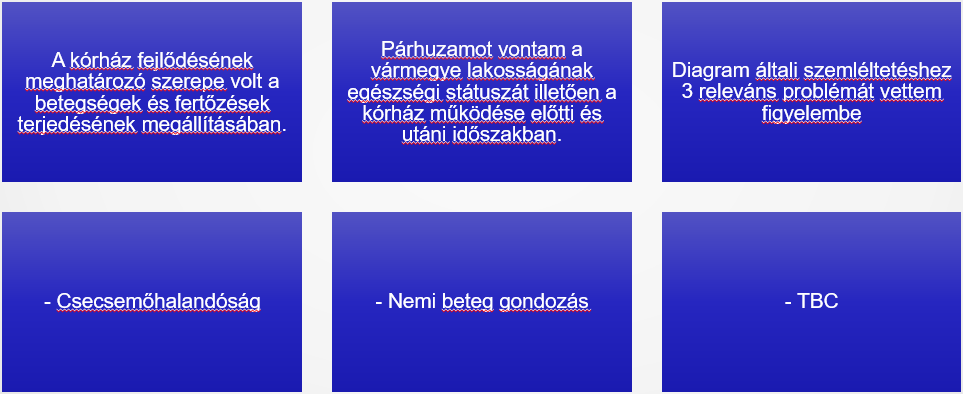 Parteneriat pentru un viitor mai bun                                                                                www.interreg-rohu.eu
Halandósági mutató a vármegyében
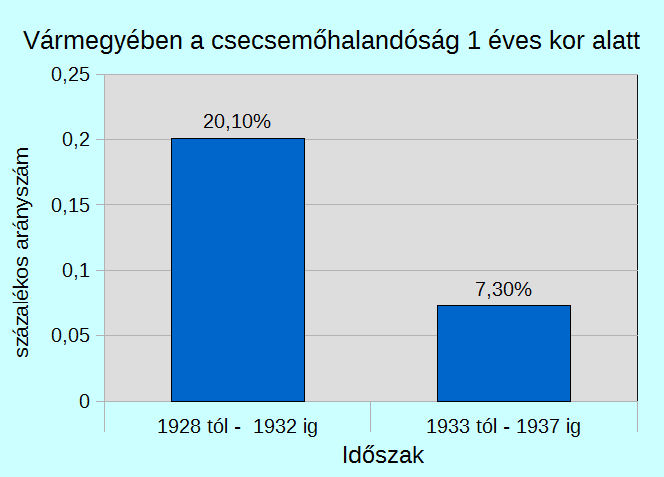 A közkórház megalakulása óta jelentősen csökkent a csecsemő - halálozás százalékos arányszáma a vármegyében.

Kiemelten fontos szerepe volt ebben a zöldkeresztes szolgálat munkájának

  -  kevesebb lett 
      a várandós nők terhességi ártalma
  -  jelentősen csökkent
     a lues általi megbetegedés is

A terhesség 4. hónapjától  különböző szűréseket  vezettek be pl. (tbc, lues)
Parteneriat pentru un viitor mai bun                                                                                www.interreg-rohu.eu
Nemi beteg gondozásba bevont személyek
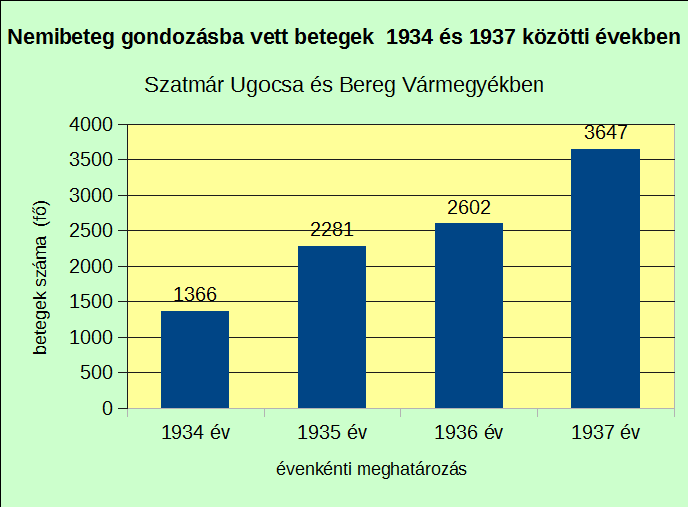 ez a diagram emelkedő tendenciát mutat, ennek ellenére ez mégis egy pozitív  mutató        hiszen egyre több beteget sikerült bevonni a kezelésbe

 Ezáltal                
               
folyamatosan csökkentek a kezeletlen  fertőző esetszámok

sikeresen gátat szabtak a fertőzés további  terjedésének
Parteneriat pentru un viitor mai bun                                                                                www.interreg-rohu.eu
Halálozási mutató Magyarország és a Vármegye között
a hazai tuberkulózis elleni küzdelemben
     jelentős előrehaladást az OTSZE 
     (Országos Tüdőbeteg Szanatórium Egyesület) 
     által felállított intézmények hozták

a tbc elleni küzdelem kulcseleme a betegek szakorvosi ellátása volt

Kiemelt feladat    

→  a betegek szociális helyzetének rendezése
→  a megfelelő higiénés életmódra nevelés 
→  ők maguk is elősegíthessék a gyógyulásukat
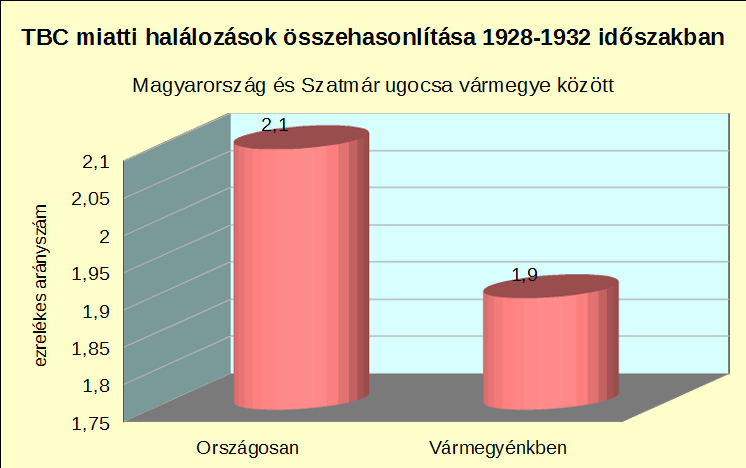 Parteneriat pentru un viitor mai bun                                                                                www.interreg-rohu.eu
Kutatásaim igazolják, hogy a Mátészalka városában épült közkórházra óriási szüksége volt az akkori társadalomnak  a betegségek leküzdésében és a fertőző betegségek terjedésének megállításában.   

folyamatos fejlődésével a lakosságot egészségtudatosságra nevelte

területi ellátásával a környékbeli falvakban élőkre is pozitív   hatást  gyakorolt

javultak az egészségi és szociális körülmények 

Jelenleg a Szabolcs-Szatmár-Bereg Vármegyei Oktatókórház egyik tagkórházaként működik az intézmény.

A kórház folyamatos fejlődése bizakodással tölti el a betegeket
      hiszen a  gyógyító munkára jelenleg is szükség van a  városi  és a
      környékbeli lakosság egészségének megőrzése érdekében.
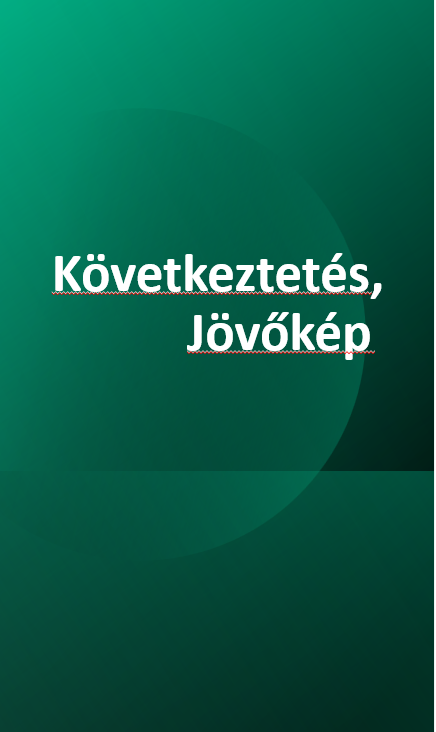 Parteneriat pentru un viitor mai bun                                                                                www.interreg-rohu.eu
„Egy  nép  egészségét,  erejét,  életképességét,  múltját  és  jövőjét  születési  és 
halálozási viszonyai tükrözik vissza leghívebben.

A sok születés életképességet jelent.

A  kevés  halálozás  pedig  fejlettebb  és  magasabb  egészségügyi  színvonalról  tesz 
bizonyságot.”
Parteneriat pentru un viitor mai bun                                                                                www.interreg-rohu.eu
Napjainkban
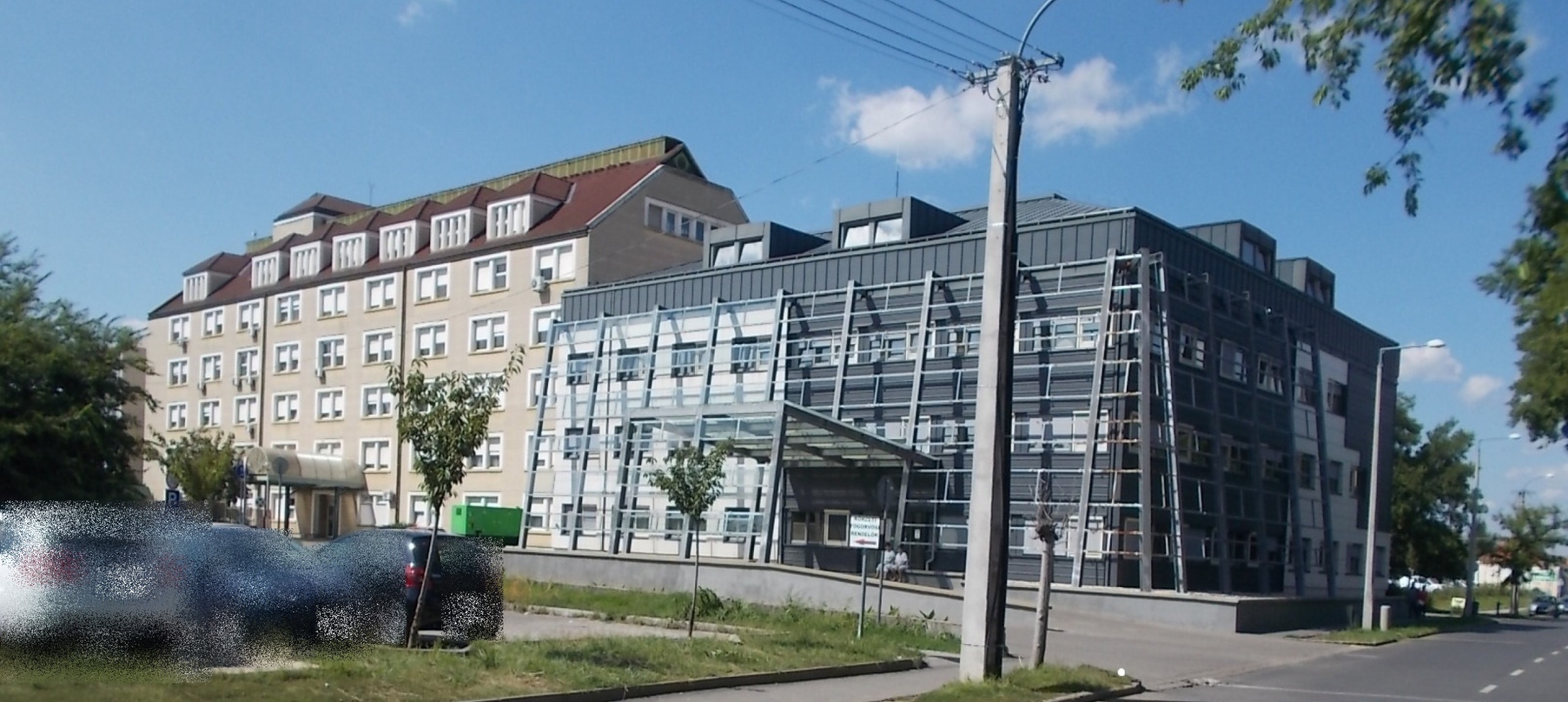 SBO Mentőbejárat
Parteneriat pentru un viitor mai bun                                                                                www.interreg-rohu.eu
Napjainkban
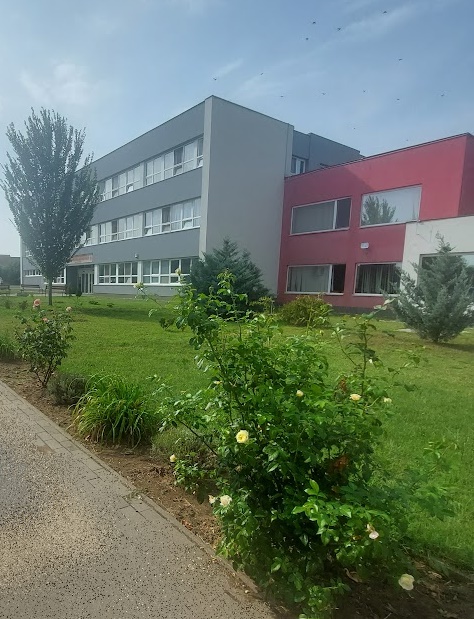 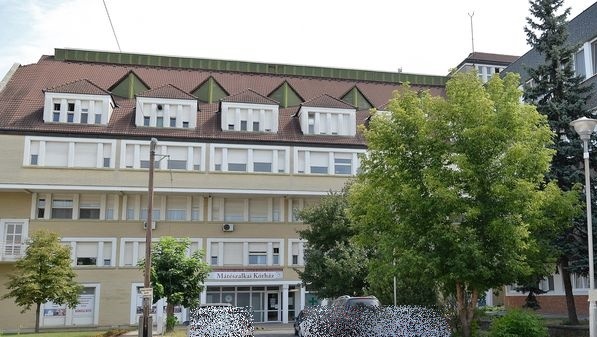 Udvari rész
Parteneriat pentru un viitor mai bun                                                                                www.interreg-rohu.eu
Köszönöm a  megtisztelő figyelmet! ​
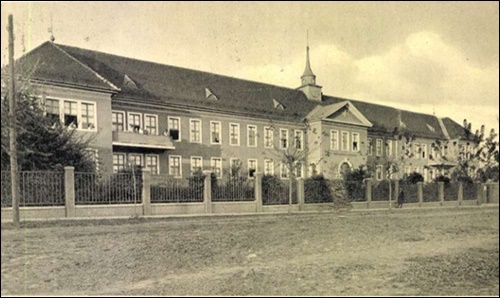 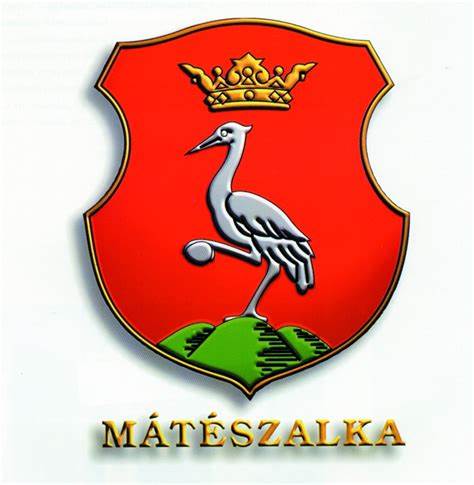 Parteneriat pentru un viitor mai bun                                                                                www.interreg-rohu.eu